Ova licenca dozvoljava vama (ili drugim stranama) da delite, prerađujete, izmenite i razvijate ovaj materijal u nekomercijalne svrhe, pod uslovom da citirate Connect! partnere na projektu i da materijal koji kreirate licencirate pod istim uslovima.
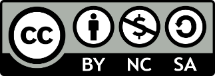 Teorija konstrukcije karijere
CCT
connect-erasmus.eu
Ciljevi prezentacije
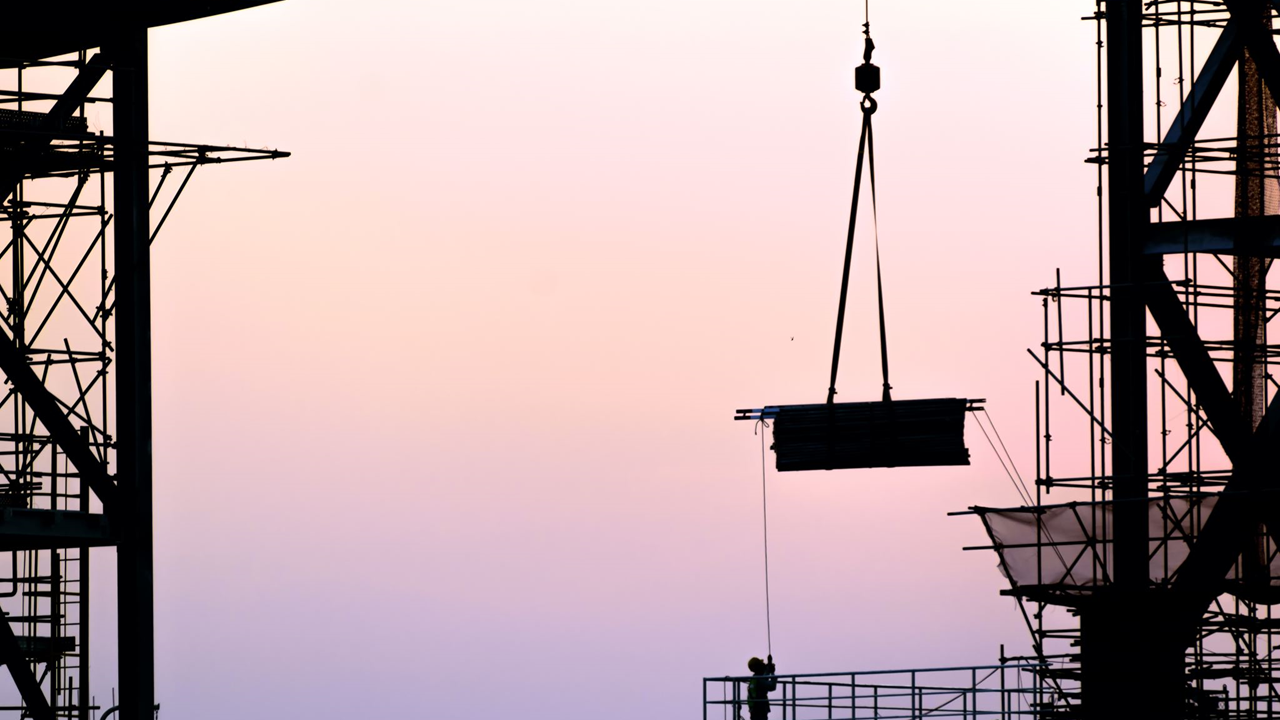 1
Razumevanje osnovnih principa teorije konstrukcije karijere (eng. Career Construction Theory)
Razumevanje ključnih koraka u karijernom savetovanju po principima konstrukcije karijere (eng. Career Construction Counseling)
2
connect-erasmus.eu
Uvod
Razvijena od strane Marka L. Savickasa (2005; 2013), ova teorija predstavlja:
model za razumevanje profesionalnog ponašanja tokom života, to jeste Kako pojedinci mogu da prođu kroz celoživotne promene poslova bez gubitka svesti o sebi i socijalnog identiteta
metode i materijale koje karijerni savetnici koriste da pomognu klijentima da naprave karijerne izbore i imaju uspešne i zadovoljavajući poslovne aspiracije.
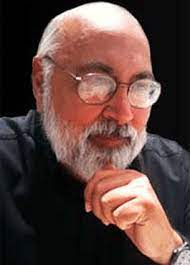 connect-erasmus.eu
Glumac
Proces konstrukcije sebe počinje u detinjstvu, kada osobe stvaraju društvenu ulogu kroz svoje ponašanje u porodici.
JA u teoriji karijerne konstrukcije
Agent
Tokom adolescencije, osobe deluju sa ciljem da adaptiraju sebe u okviru škole i zajednice. To omogućava da se Ja adaptira zadacima profesionalnog razvoja, tranzicijama u pogledu zanimanja i traumama u radu.
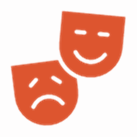 Autor
U odraslom dobu, osobe integrišu svoje delovanje u jedinstven identitet podržan kroz usklađenu i koherentnu životnu priču.
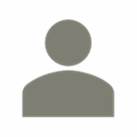 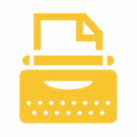 connect-erasmus.eu
Glumac(Priča o poslu)
Agent(Zaplet u vezi sa zanimanjima)
Autor(Karijerna tema)
Karijera kao priča
Glumac priča šta se dogodilo u okviru svoje biografije (objektivna karijera)
Agent objašnjava zašto se to dogodilo kroz uspostavljanje veza koje pretvaraju objektivnu karijeru u subjektivnu karijeru
Autor interpretira šta to znači
= 
pojedinci grade svoju karijeru kroz davanje značenja profesionalnom ponašanju
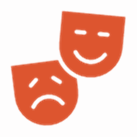 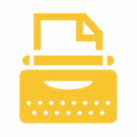 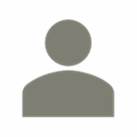 connect-erasmus.eu
Karijerna tema
Predstavlja ideju koja pruža primarne jedinice značenja koje pomažu da se razumeju činjenice o pričama o poslovima i objašnjenje zapleta u vezi sa zanimanjem.
Donosi kontinuitet zato što prati to kako osoba ostaje identična, uprkos različitim mikronarativima.
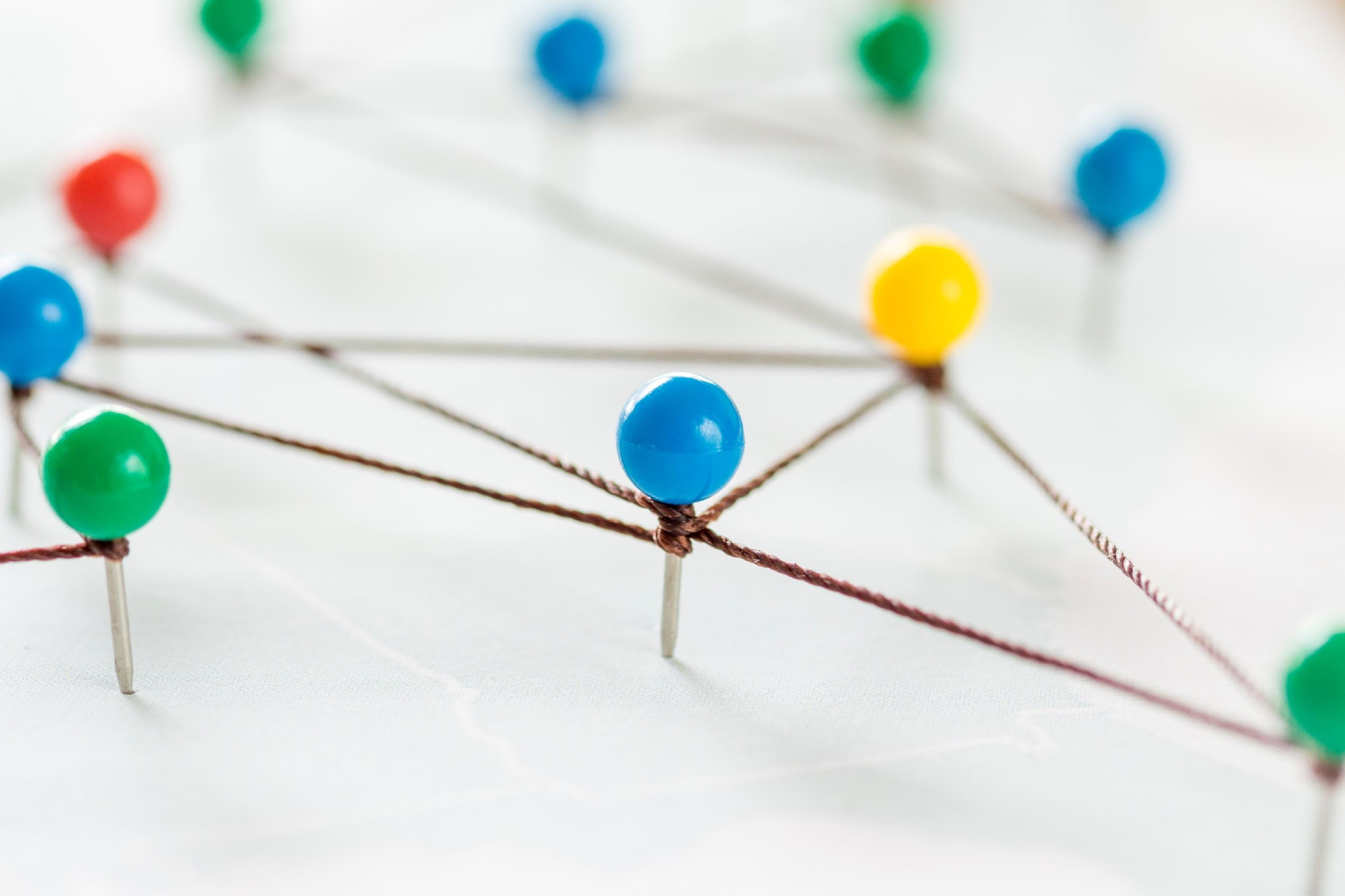 connect-erasmus.eu
Profesionalna ličnost
Sposobnosti, potrebe, vrednosti i intresovanja vezana za karijeru
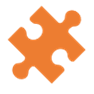 Strategije za prilagođavanje (a ne kategorije)

 Dinamički procesi koji predstavljaju mogućnosti (a ne crte koje predviđaju budućnost)
Relacioni fenomeni koji odražavaju društveno-konstituisana značenja
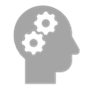 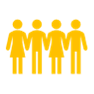 connect-erasmus.eu
Karijerno savetovanje zasnovano na teoriji karijerne konstrukcije
Ciljevi
CTT u praksi
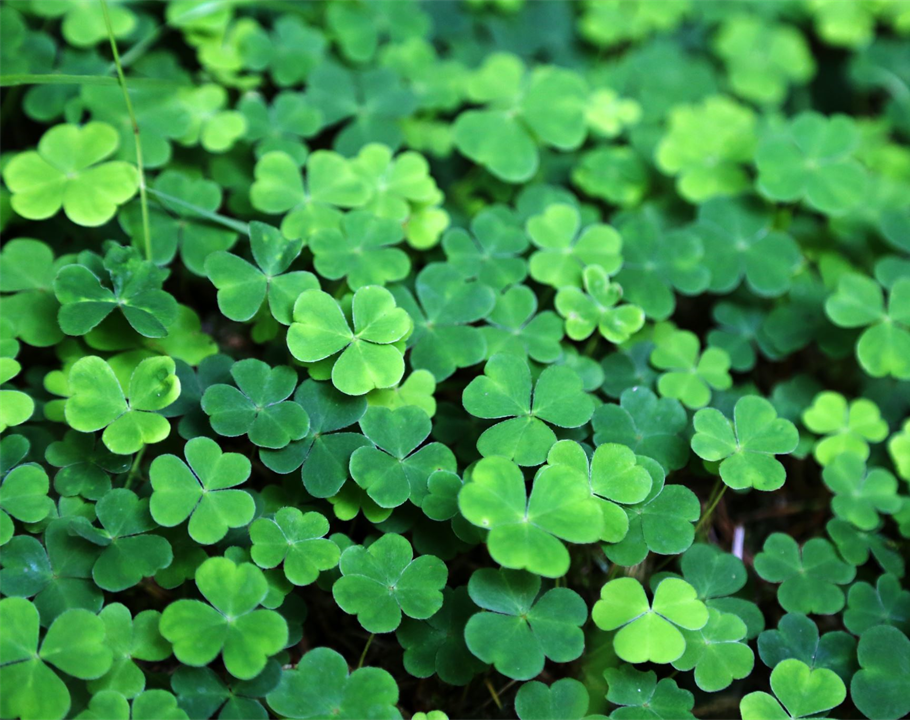 klijenti pričaju priče o svom poslovnom životu i trenutnim prelaznim periodima i izazovima
priče se integrišu u narativ o identitetu u vezi sa sobom i poslom
narativ se koristi za stvaranje značenja o tranzicijama i regulisanje emocija
pravi se scenario  sledeće scene u klijentovom poslovnom životu
podstiču se koraci da klijenti konstruišu život koji im donosi više zadovoljstva
connect-erasmus.eu
Karijerno savetovanje
Struktura (1/3)
Klijenti opisuju:
događaj koji ih pomera od trenutne epizode u priči; 
njihovu spremnost za prilagođavanje i resurse; 
njihove ciljeve za novi scenario
1
3
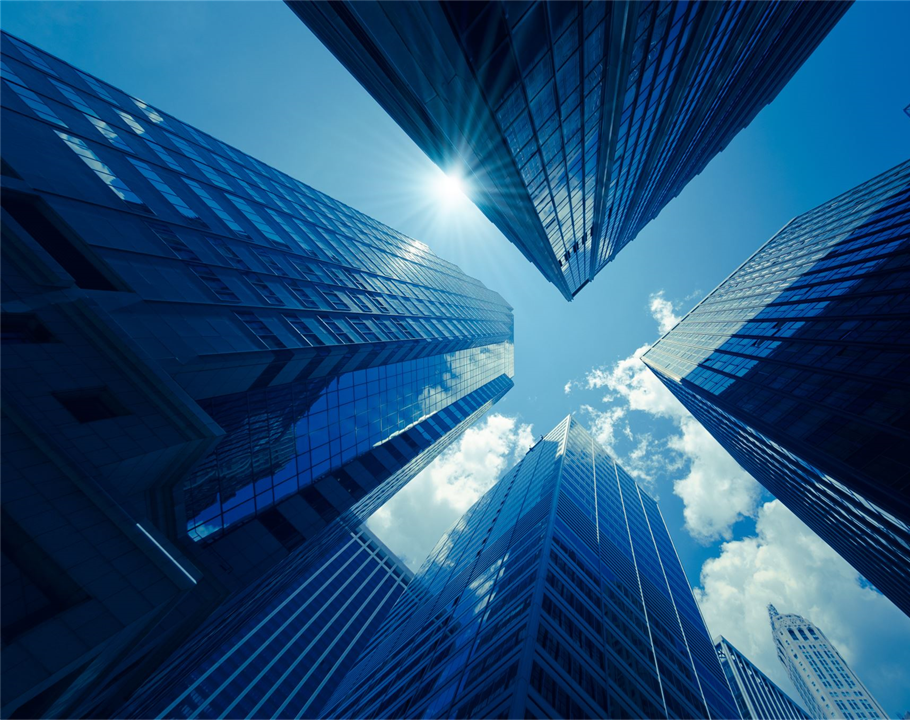 Konstrukcije: priče koje su nastale na osnovu odgovora klijenta na pet pitanja Intervjua karijerne konstrukcije. Mikronarativi otkrivaju kako klijenti konstruišu svoje identitet, svoje Ja i svoj profesionalni život.
2
Dekonstrukcija: savetnici identifikuju elemente priča koji predstavljaju ograničenja i barijere kako bi se otvorile opcije koje prethodno nisu bile vidljive ili moguće.
connect-erasmus.eu
Karijerno savetovanje
6
Struktura (2/3)
Rekonstrukcija: savetnici organizuju priče koje predstavljaju mikronarative u makro narative (narative o identitetu).
4
Ko-konstrukcija: klijenti dobijaju nacrt životnog portreta od savetnika koji ih ohrabruju da ih uređuju (dopune, izmene, prilagode). Nastaju nove vizije i mogućnosti za budućnost.
5
Akcija: Klijent i savetnik zajedno sastavljaju plan akcije koji će usmeriti klijenta iz trenutne situacije do one koje želi.
connect-erasmus.eu
Karijerno savetovanje
Struktura (3/3)
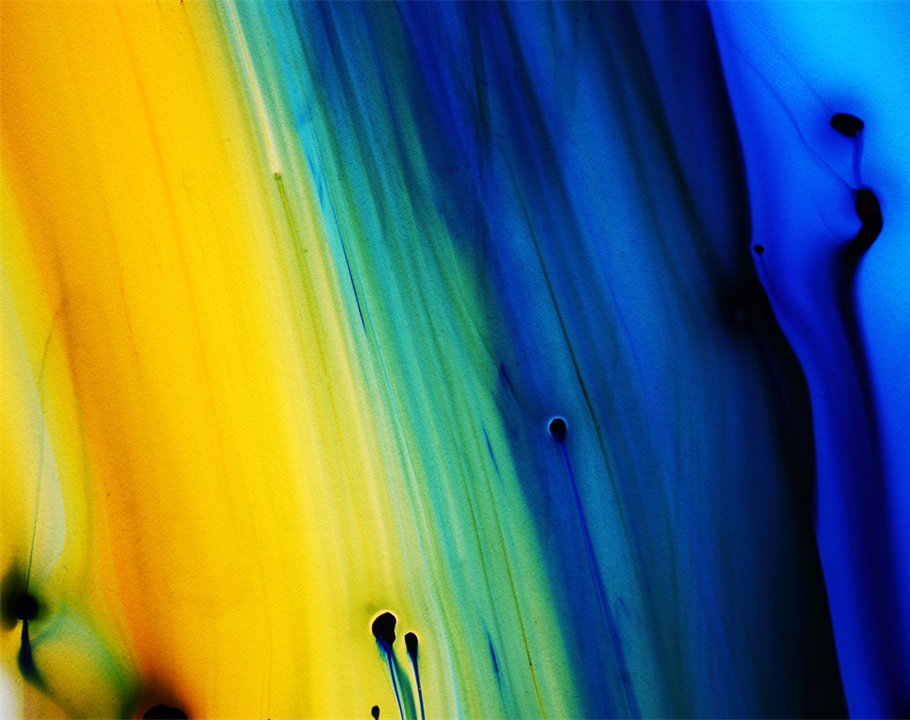 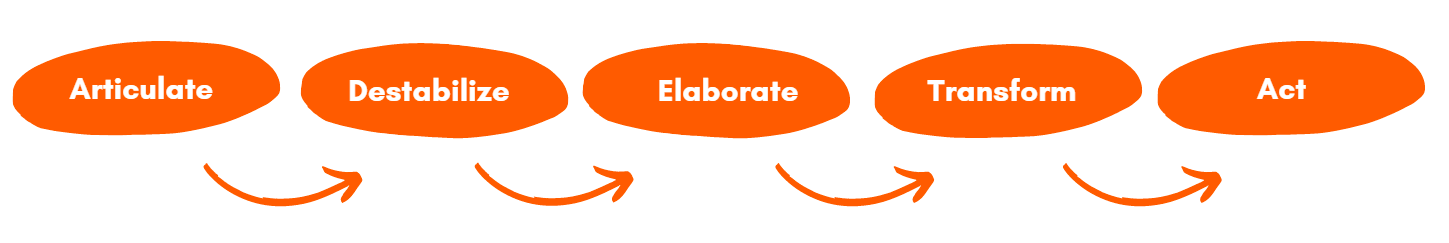 connect-erasmus.eu
Primer: Životna linija (Brott, 2001; 2004)
(1/3)
1977
1993
1997
2002
2005
Karijerni savetnik zamoli klijenta da se prizove neko rano sećanje i da kaže u kom vremenskom trenutku se ono dogodilo.
Ko-konstrukcija: savetnik i klijent otkrivaju poglavlja klijentove priče kroz sećanja klijenta. Primeri pitanja: „Čega se sećate u vezi sa ovim događajem?“ ili „Recite mi nešto o tome gde ste živeli” ili „Kojih ljudi se sećate i koja su njihova imena?“ ili „Recite mi nešto o tome šta se osećali u tom trenutku.“
Reflektivna pitanja se koriste da klijent razvije svest o značenju koje pridaje životu. Pitanja: „Šta ovo iskustvo (ili ova iskustva) govore o tome šta vam je važno?” ili „Šta znači ovaj trenutak u vašem životu?“ ili „Šta ste naučili iz ovog iskustva?“ ili “Koji pridevi (ili ključne reči) opisuju kako se osećate u vezi sa ovim sećanjem.” Kako se svako poglavlje proširuje, postaje detaljnije i uključuje druge osobe, klijent daje naslov poglavlju.
connect-erasmus.eu
Primer: Životna linija (Brott, 2001; 2004)
(2/3)
1977
1993
1997
2002
2005
de-konstrukcija: raspakivanje klijentove priče kroz posmatranje životnih poglavlja kao deo većeg sistema (npr. nečija sećanja koja reflektuju uverenja/stavove i njihove izvore) i iz različitih perspektiva (npr. ljudi, očekivanja, razlike). Osobe koje zauzimaju značajno mesto u klijentovoj priči mogu da pruže drugu perspektivu: „Da je tvoja tetka živa, šta bi ti rekla povodom diplomiranja?“Izuzeci u klijentovoj priči mogu da se odnose na trenutke kada klijent nije pratio identifikovani obrazac: „Šta bi bilo drugačije danas da ste napravili drugačiji izbor?“ može da se koristi za upoznavanje sa konceptom izbora i slučajnosti (Mitchell, Levin, & Krumboltz, 1999). Razne životne uloge se razumeju u kontekstu dominantnih diskursa u društvu (npr. „Rekli ste da je došlo vreme da se venčate...“) kako bi se istražilo šta je to šta klijent želi (npr.“. . . ali ste rekli i da je vama važnije da budete prepoznati zbog svojih akademskih postignuća”).
connect-erasmus.eu
Primer: Životna linija (Brott, 2001; 2004)
(3/3)
1977
1993
1997
2002
2005
Konstrukcija sledećeg poglavlja u klijentovoj životnoj priči može da počne sa pitanjima o tome šta bi oni želeli. Ta pitanja budu da budu, „Da li se krećete u željenom pravcu?” ili „Izaberite između dve mogućnosti.“ Pitanja koja sadrže „zašto“ može da podstakne klijente da opišu svoju motivaciju, kao na primer pitanje „Zašto je to tada vama bilo važno?“
connect-erasmus.eu
Reference
Brott, P. E. (2004). Constructivist assessment in career counseling. Journal of Career development, 30(3), 189-200.
Savickas, M. L. (2011). Career counseling. Washington, DC: American Psychological Association Books.
Savickas, M. L. (2013). Career construction theory and practice. In S. D. Brown & R. W. Lent (Eds.), Career development and counseling: Putting theory and research to work (2nd ed., pp. 147–183). Hoboken, NJ: John Wiley.
connect-erasmus.eu
Hvala na pažnji!Pitanja?
connect-erasmus.eu